RECENZE FILMU
Laštíková Viktorie
SPIDER-MAN DALEKO OD DOMOVA (SPIDER-MAN FAR FROM HOME)
MAIN CHARACTERS AND ACTORS:
					Tom Holland				Spider-Man(Peter Parker)
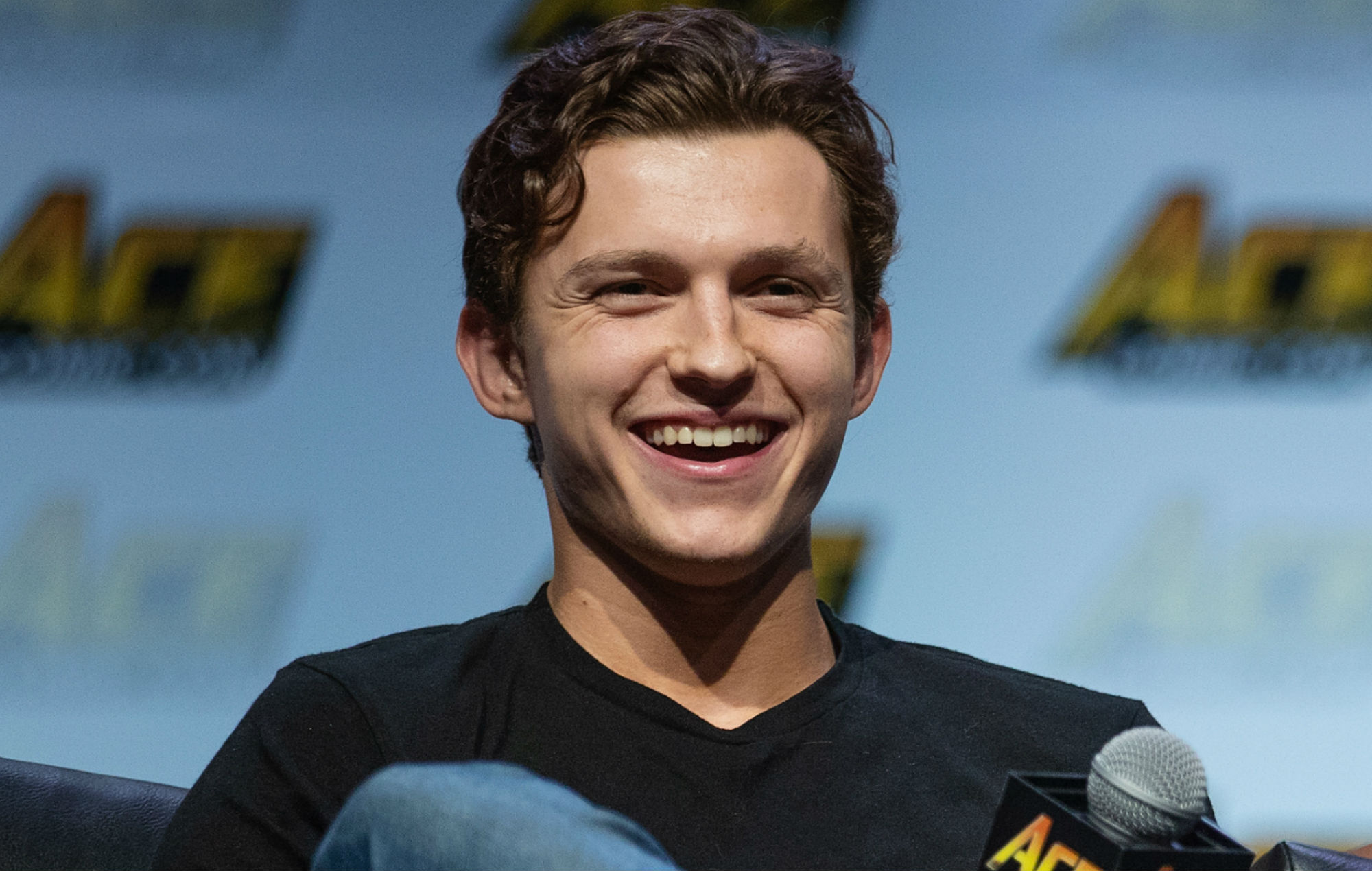 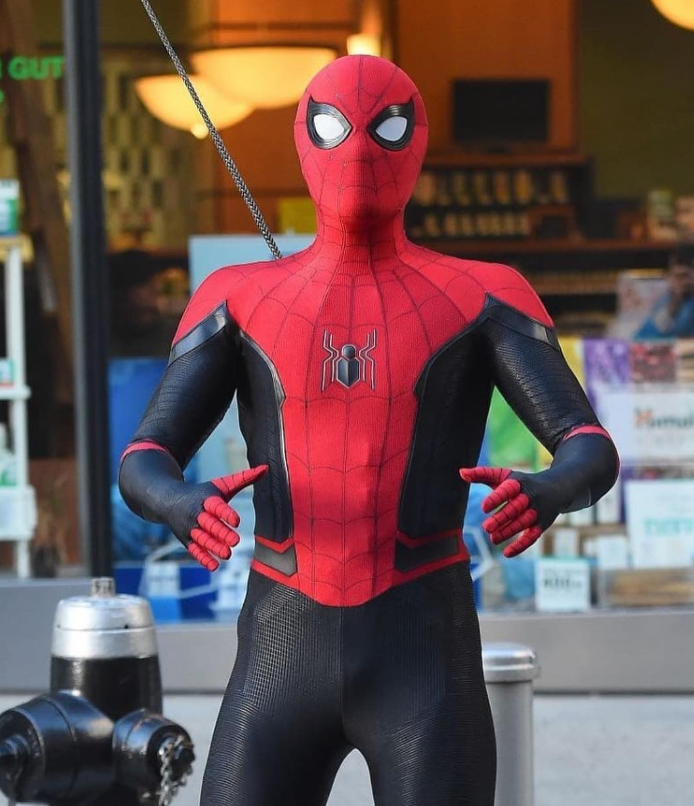 Zendaya Coleman			Michelle “M”J Jones
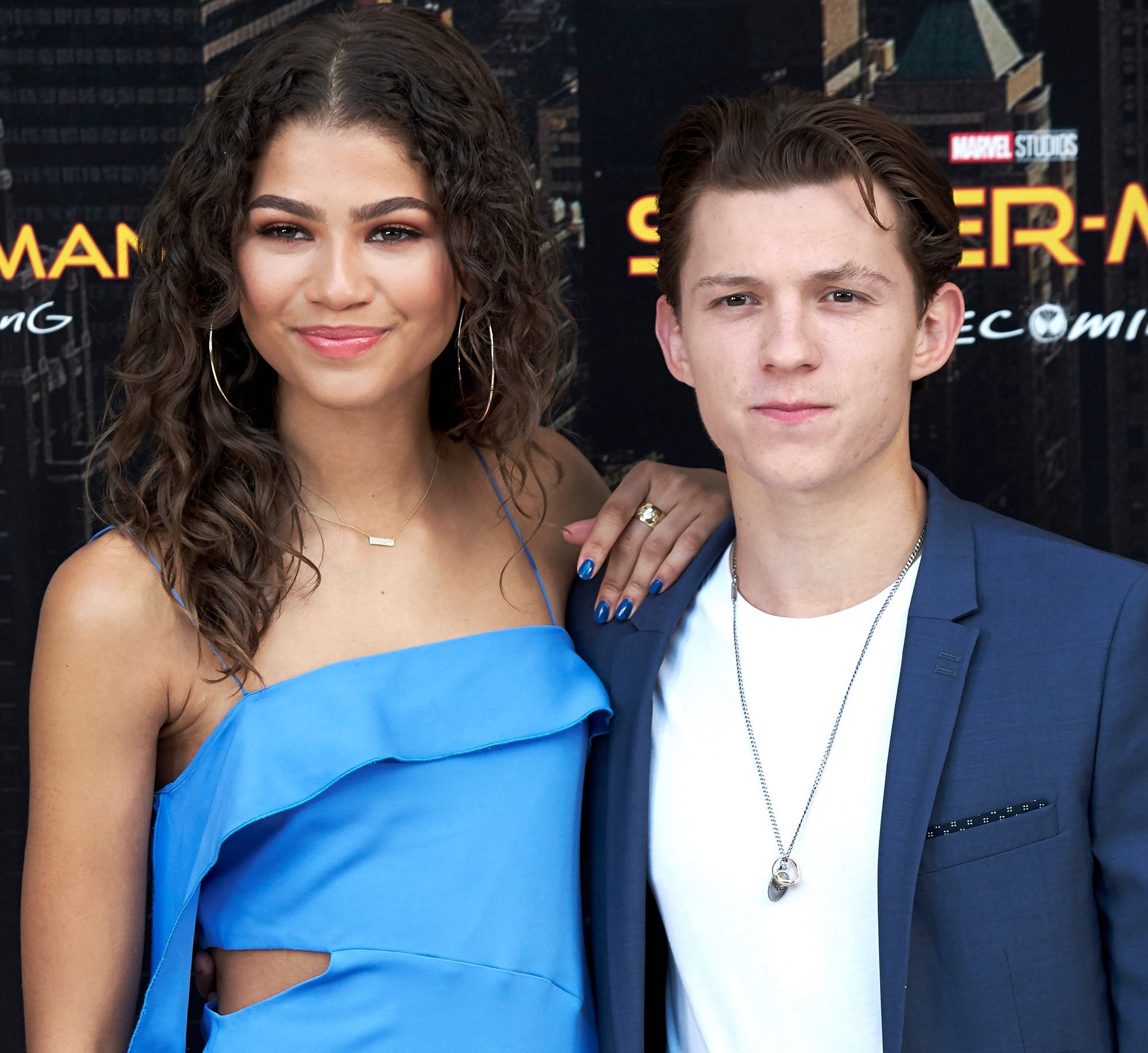 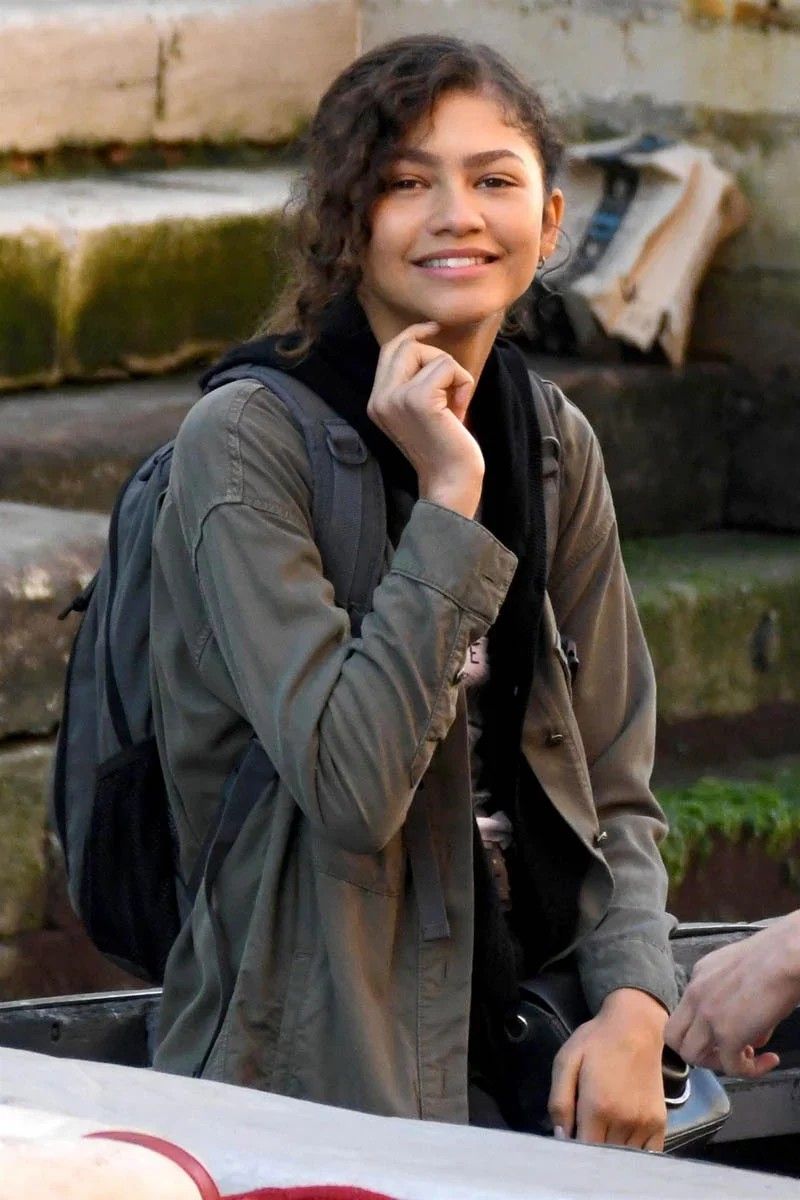 Jake Gyllenhaal					Mysterio
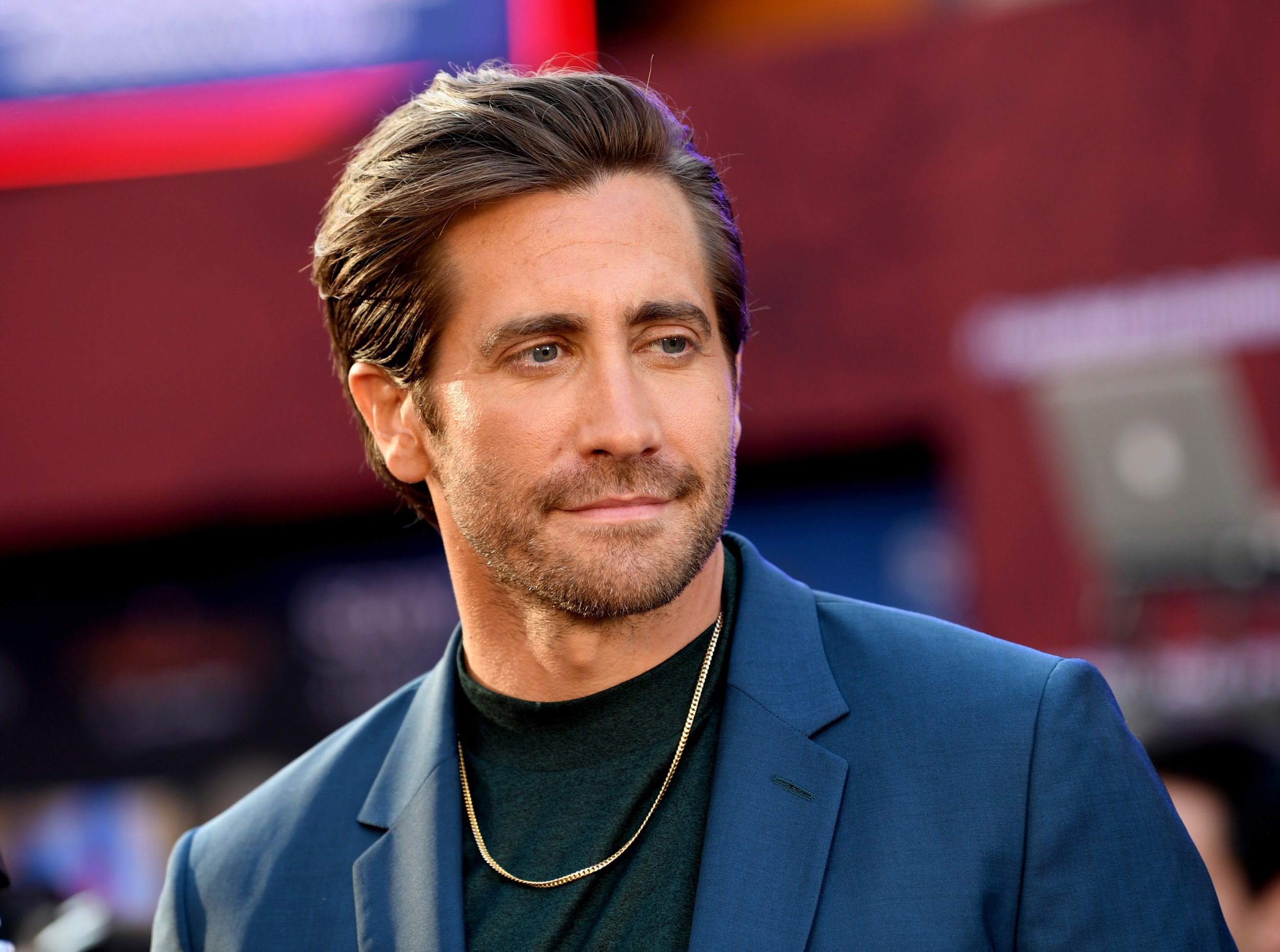 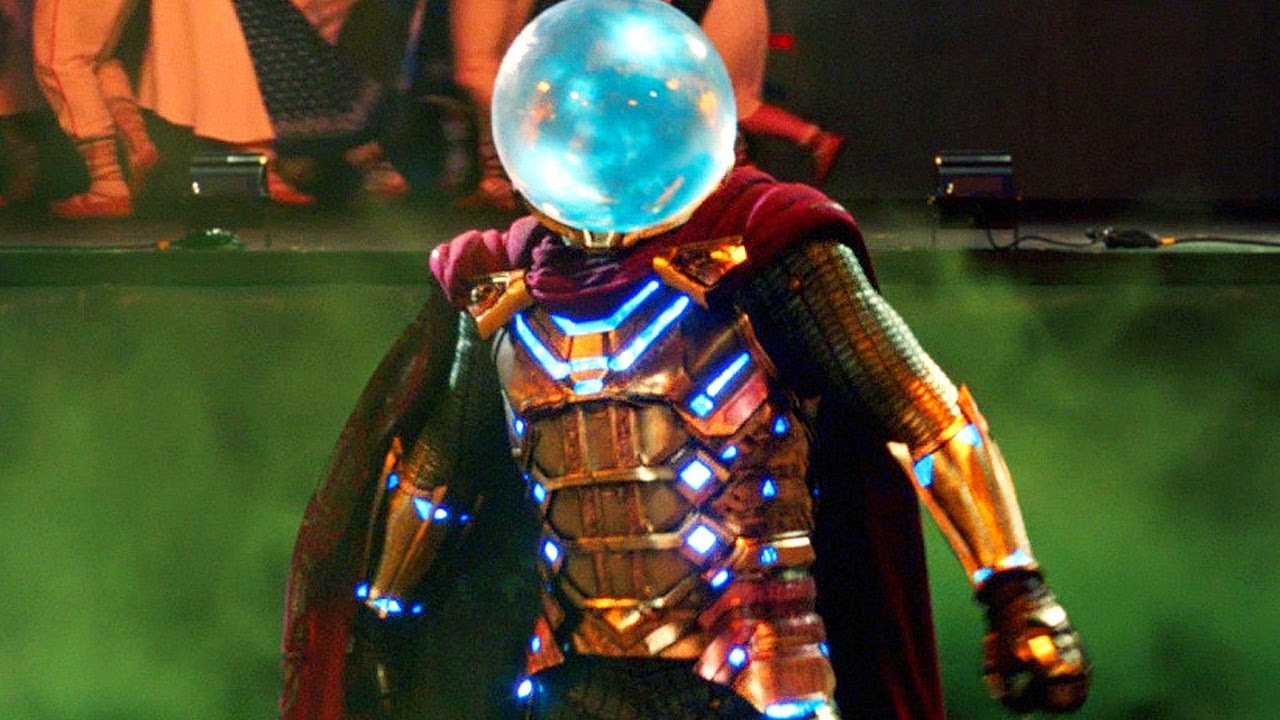 Jacob Batalon			Ned Leeds
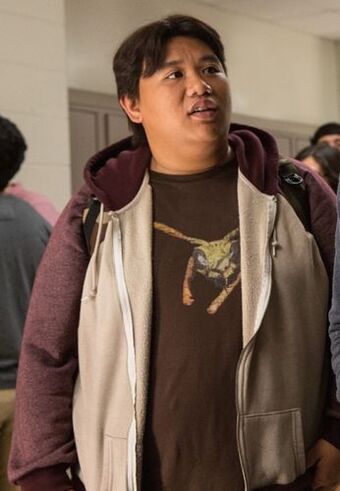 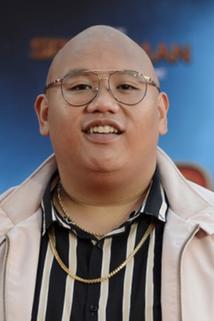 FILM CONTENT
Our superhero will go on holiday to Europe with his friends Ned, MJ and others. Peter's plan to leave superheroism for a few weeks and enjoy himself will soon take over, as Agent Nick Fury crosses Spider-Man's path. He wants Peter to help him find out why giant elementals are attacking the old continent. He forces him to unite with the superhero Mysterio, but after a while it turns out that it was all a scam, the superhero (mysterio) becomes a superpadouch. Spider-Man and Nick Fury try to stop him.
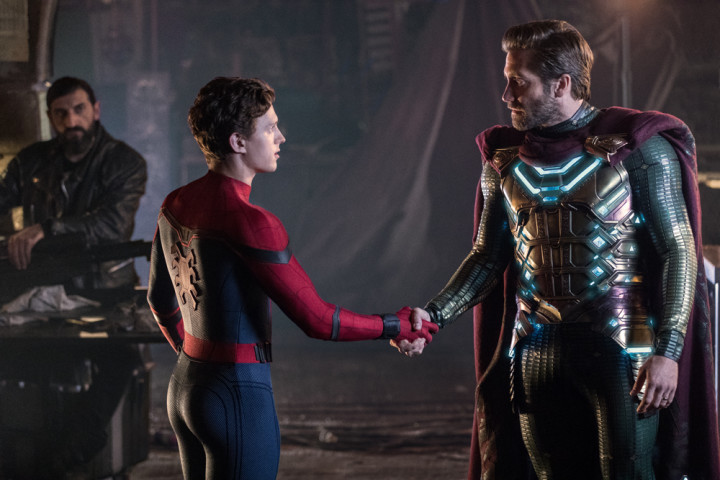 FILM LOCATIONS
London, Czech Republic (Prague), New York, Italy
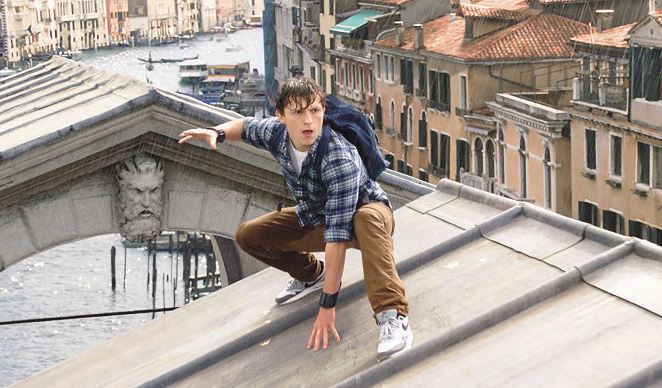 SPIDER-MAN FAR FROM HOME
I chose this movie because it is my favorite movie. I like it because I like that type of movie. And overall, I like the actors who play there.
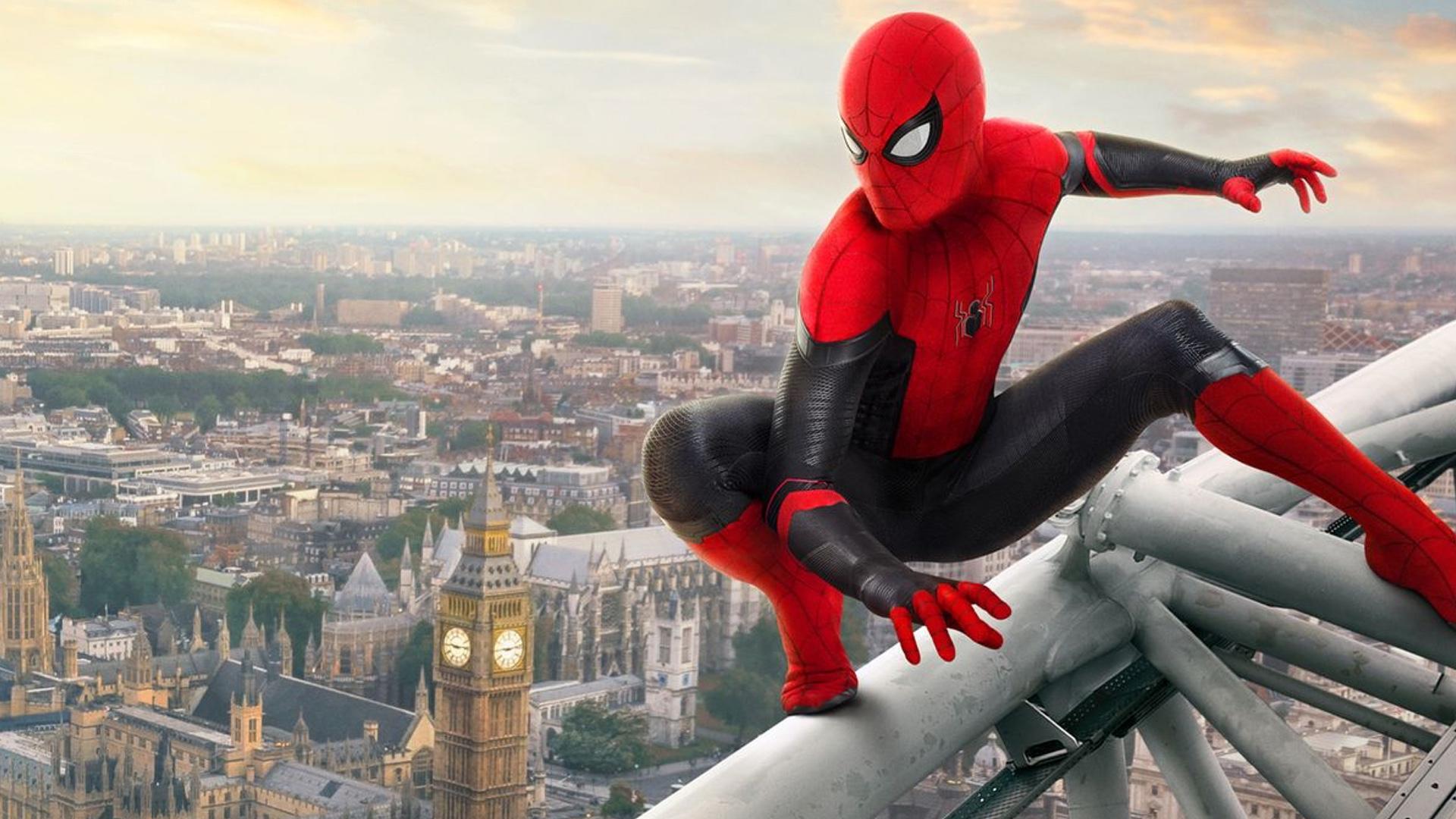